Investment Options: Resources for Teachers and Students
Grade 10+
A Special Note for Teachers
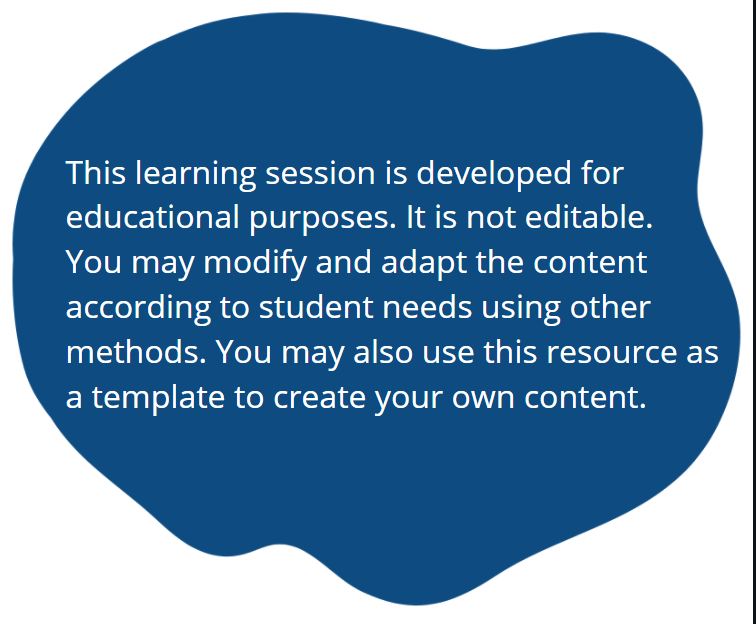 For Teachers and Students…
The links provided in this PowerPoint are taken from reliable sources of financial information 

Please use the resources at the teacher’s discretion 

You may do your own research online or through printed media
Why Invest When You’re Young?
Watch this video and see why you should invest as a young person: https://www.youtube.com/watch?v=gO_ImU2LT3Y
GICs (Guaranteed Investment Certificates)
Video
What is a GIC? | The Independent Dollar https://www.youtube.com/watch?v=5GnhUtRrJjA

Link
What are GICs and how do they work? | Western Financial Group https://westernfinancialgroup.ca/What-are-GICs-and-how-do-they-work
Bonds
Video
Investing Basics: Bonds | TD Ameritrade https://www.youtube.com/watch?v=IuyejHOGCro
Note: If the narrator is speaking too fast, select Settings > Playback Speed > Custom and adjust to 0.85x
Links
What is a Bond? | Investopedia www.investopedia.com/terms/b/bond.asp
What is a Corporate Bond? | Investopedia https://www.investopedia.com/terms/c/corporatebond.asp
Selected Bond Yields | Bank of Canada https://www.bankofcanada.ca/rates/interest-rates/canadian-bonds/
Canada Savings Bonds Program | Government of Canada https://www.csb.gc.ca/
Stocks
Video
How the Stock Market Works in Under 8 Minutes | BuzzFeed https://www.youtube.com/watch?v=ocYsM2KHhP8
Note: This video is spoken from the American context. Information is still very relevant for Canadian investors and students. 
Some words you will hear are:
401K: company-sponsored retirement plan in the USA. The Canadian equivalent is the RRSP.
IRAs (Individual Retirement Account): a tax-advantaged retirement savings plan in the USA. The Canadian equivalent is also the RRSP.
Stocks: Additional Resources
Videos
How The Stock Exchange Works | Kurzgesagt In a Nutshell https://www.youtube.com/watch?v=F3QpgXBtDeo
Note: “For Dummies” is a series of books on complex topics that are written for beginners. It is not a negative term
This video is spoken from the European context. Students will see values represented in Euros.

What are Stocks? | Wall Street Survivor https://www.youtube.com/watch?v=fn3y1hNVgA4
Stocks: Additional Resources
Links
What is a Stock? | Investopedia https://www.investopedia.com/terms/s/stock.asp
How Does the Stock Market Work? | Investopedia https://www.investopedia.com/articles/investing/082614/how-stock-market-works.asp

Interactive
After understanding the basics about stocks, try this:
Type “stocks” in a search engine or news outlet
What are some of the current news reported about the stock market?
According to reputable sources of information, what are the current opinions about stocks and the stock market?
Mutual Funds
Video
Mutual Funds 101: Part 1 | Get Smarter About Money https://www.getsmarteraboutmoney.ca/videos/mutual-funds-101-part-1-what-is-a-mutual-fund/

Link
What is a mutual fund? | Investopedia https://www.investopedia.com/terms/m/mutualfund.asp
Mutual Funds: Additional Resources
Interactive
After understanding the basics about mutual funds, try this:
Type “mutual funds” in a search engine or news outlet

What are some of the current news reported about mutual funds?

According to reputable sources of information, what are some opinions about mutual funds as an investment?
ETFS: Exchange Traded Funds
Videos
Understanding Exchange-Traded Funds | Investopedia https://www.investopedia.com/terms/e/etf.asp#toc-understanding-exchange-traded-funds-etfs
What is an ETF? | Bloomberg Business https://www.youtube.com/watch?v=OwpFBi-jZVg

Link
What is an ETF? https://www.investopedia.com/terms/e/etf.asp
Helpful information found in the introduction, “Key Takeaways” section, various graphics and charts, “Advantages and Disadvantages” section, and comparison chart titled “ETFs vs. Mutual Funds vs. Stocks”
ETFS: Additional Resources
Interactive
After understanding the basics about ETFs, try this:
Type “ETFs” in a search engine or news outlet

What are some of the current news reported about ETFs?

According to reputable sources of information, what are some opinions about ETFs and the ETFs market?
Cryptocurrency
Videos
Bitcoin explained and made simple | The Guardian https://www.youtube.com/watch?v=s4g1XFU8Gto
What is Cryptocurrency? | IMF (International Monetary Fund) https://www.youtube.com/watch?v=NDetuRLQso8
Crypto Investing For Gen Z | Cryptocurrency Teens https://www.cryptocurrencyteens.com/video/v/alexis-garcia-abigail-li

Links
What Is Cryptocurrency? | Investopedia https://www.investopedia.com/terms/c/cryptocurrency.asp
10 Important Cryptocurrencies Other Than Bitcoin | Investopedia https://www.investopedia.com/tech/most-important-cryptocurrencies-other-than-bitcoin/
Cryptocurrency
What is Cryptocurrency? | Forbes Advisor https://www.forbes.com/advisor/ca/investing/cryptocurrency/what-is-cryptocurrency/

Bitcoin, cryptocurrency, blockchain…So what does it all mean? | PwC https://www.pwc.com/us/en/industries/financial-services/fintech/bitcoin-blockchain-cryptocurrency.html
NFTs (Non-Fungible Tokens)
Video
NFTs Are Fueling a Boom in Digital Art. Here’s How They Work | WSJ (Wall Street Journal) https://www.youtube.com/watch?v=zpROwouRo_M

Links
What Is An NFT? Non-Fungible Tokens Explained | Forbes Advisor https://www.forbes.com/advisor/ca/investing/cryptocurrency/nft-non-fungible-token/
NFTs, explained | The Vergehttps://www.theverge.com/22310188/nft-explainer-what-is-blockchain-crypto-art-faq
NFTs | Napkin Finance https://napkinfinance.com/napkin/nfts/
Crypto and NFTs: Additional Resources
Interactive
After understanding the basics about crypto and NFT, try this:
Type “cryptocurrency” or “NFT” in a search engine or news outlet

What are some of the current news reported about these investment options?

According to reputable sources of information, what are some opinions about cryptocurrencies, NFTs, and their future in finance?